Организация ученического исследования при проведении занятий по внеурочной деятельности

Ризванова С.М. 
учитель начальных классов
 МБОУ «Гимназия №2»
Исследование – бескорыстный поиск
истины, а проектирование – решение
определенной, ясно осознаваемой
задачи.
                         Александр Ильич Савенков
ВЛИЯНИЕ СМЕХА НА ОРГАНИЗМ ПЕРВОКЛАССНИКА
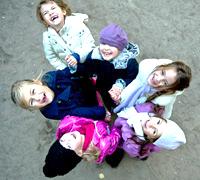 Автор: Грейсер Семён Евгеньевич

Руководитель:  Ризванова Светлана Мусавировна

МБОУ «Гимназия № 2»
Сбор информации
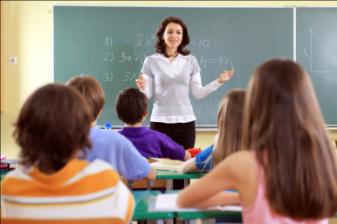 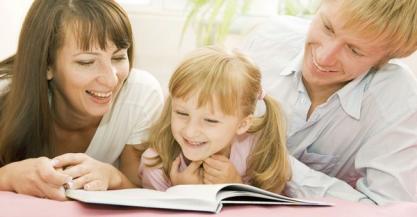 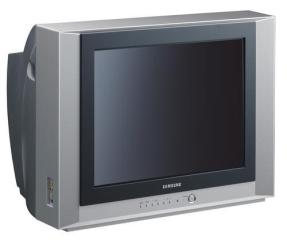 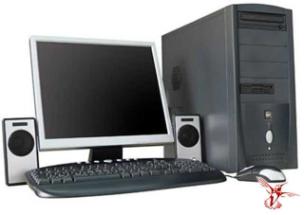 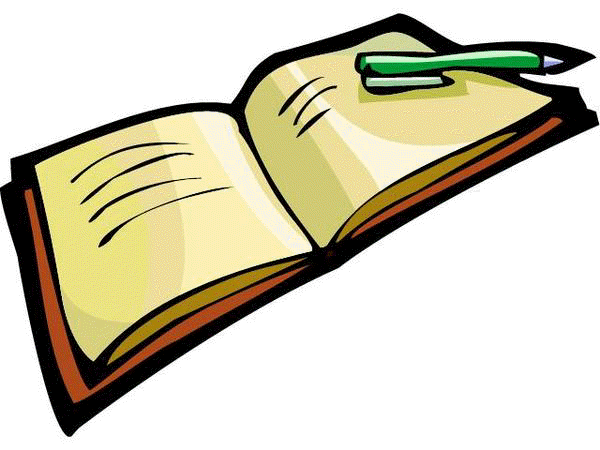 Составление плана
Гипотеза: смех положительно влияет на организм первоклассника
Цель исследования: выяснить, как смех влияет на организм.

Участники исследования: ученики  1 «Б» класса.

Предмет исследования: смех.
Когда человек смеётся:
Кровь обогащается кислородом
Улучшается работа внутренних органов
Лучше работают лёгкие
Повышается иммунитет
Расслабляются мышцы
Снимается напряжение
Улучшается настроение
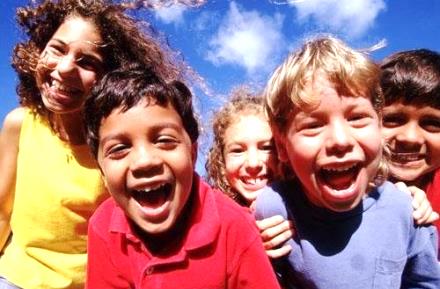 Результаты анкетирования
Любишь ли ты смеяться?
Что именно вызывает у тебя смех?
Результаты анкетирования
Поднимается ли у тебя настроение при виде улыбающегося или смеющегося человека?
На каком празднике тебе бы больше понравилось?
Результаты анкетирования
Какое настроение у тебя бывает чаще?
Кривляешься ли ты дома перед зеркалом?
Проведение эксперимента
1 этап – считаем свой пульс за 10 секунд
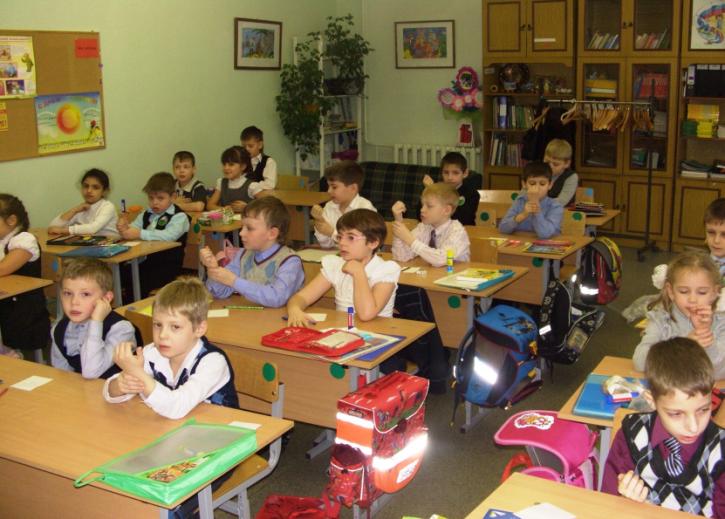 Проведение эксперимента
2 этап – смеёмся над веселыми фотографиями
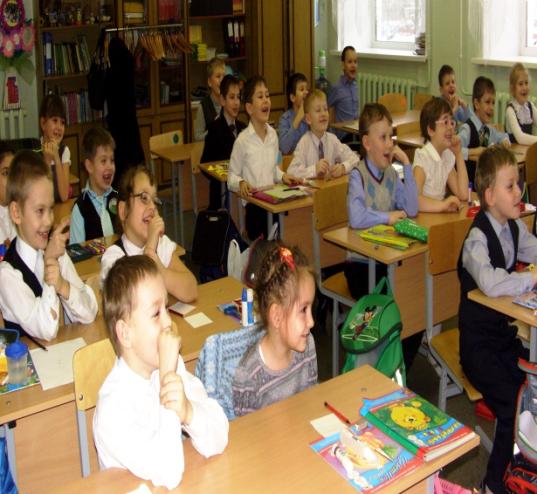 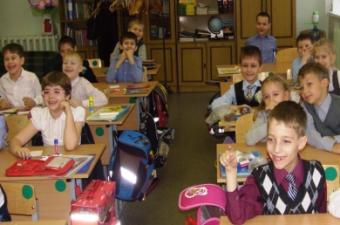 Проведение эксперимента
3 этап – ещё раз считаем пульс за 10 секунд
Результаты эксперимента
После трех минут смеха у первоклассников пульс значительно повысился!
Наблюдение за моим настроением
Выполнение задания с плохим настроением
Выполнение задания с хорошим настроением
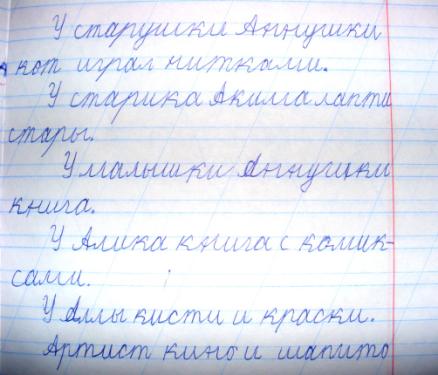 Смех положительно влияет на организм человека и является настоящим лекарством!
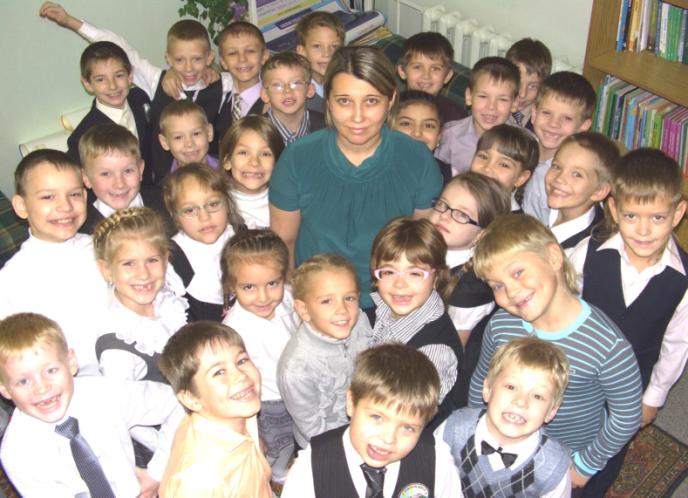 Нам живётся лучше всех,Потому что с нами – СМЕХ!
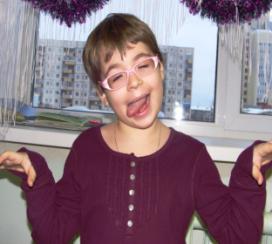 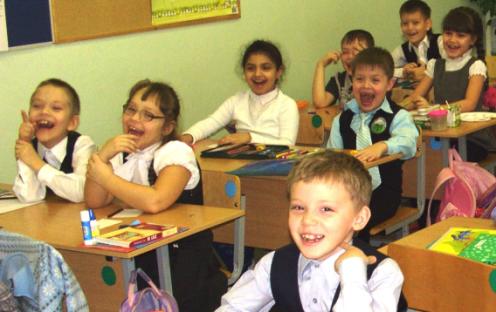 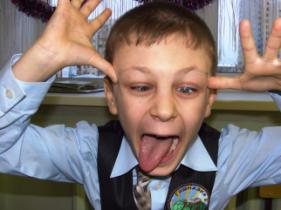 Нам живётся лучше всех,Потому что с нами – СМЕХ!
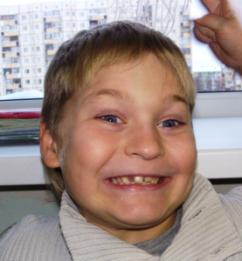 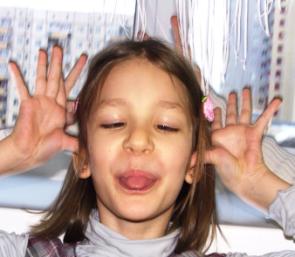 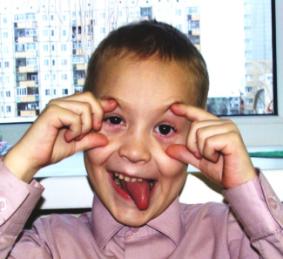 Нам живётся лучше всех,Потому что с нами – СМЕХ!
Оформление и защита исследовательской работы
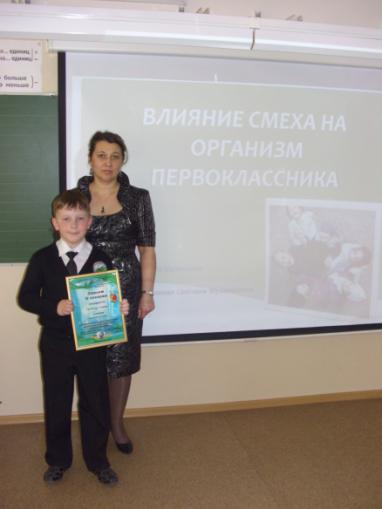 Скажи, и я забуду.
Покажи, и я запомню.
Дай действовать, и я научусь.
Народная мудрость